Bridge to Employment
Prague, Czech Republic
Kristýna Veinlichová, Tereza Aftanasová
Johnson & Johnson Credo
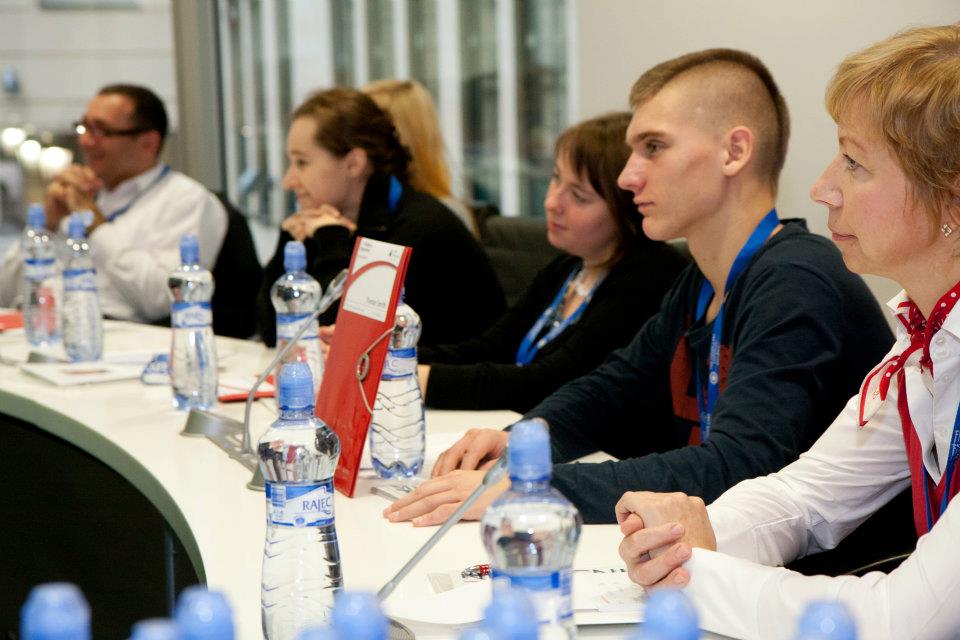 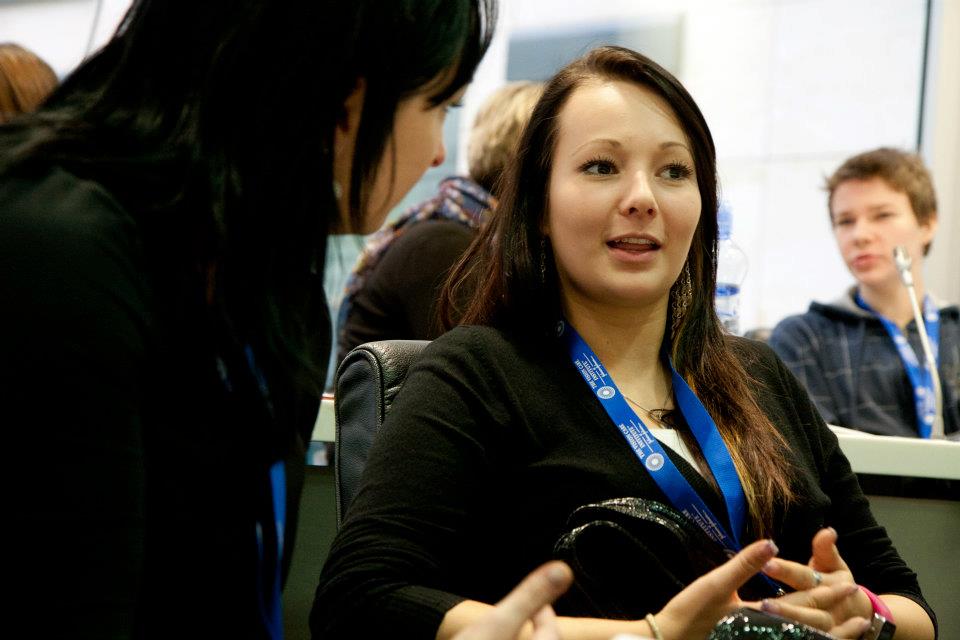 23rd November 2011
Prepairing for ABTS 2012 Application(CV, Cover Letter)
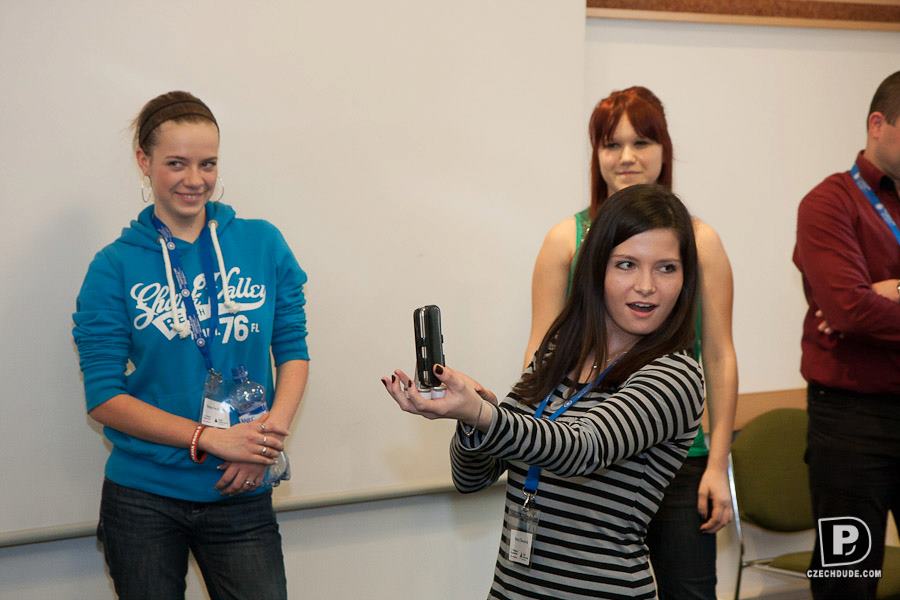 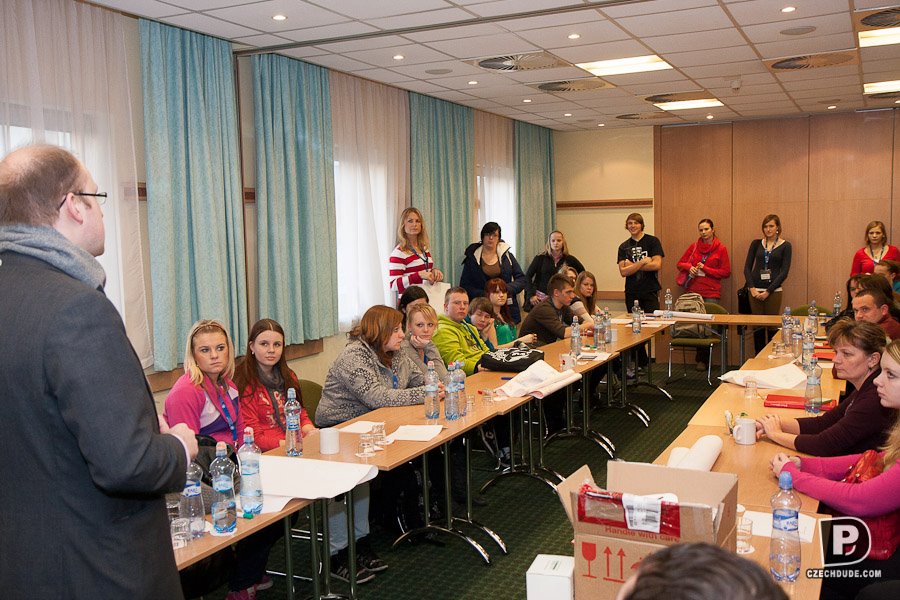 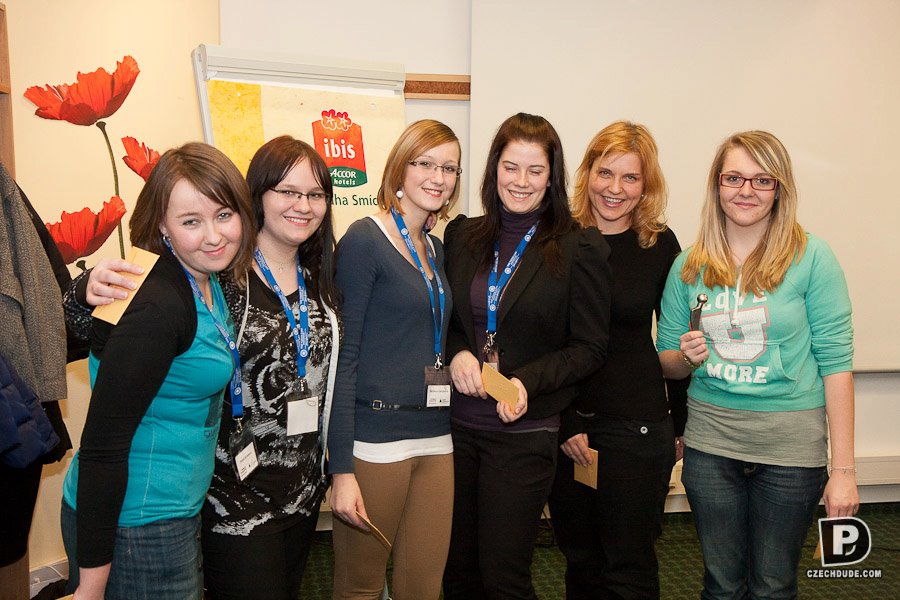 26th January 2012
Meeting HCP with an International Experience
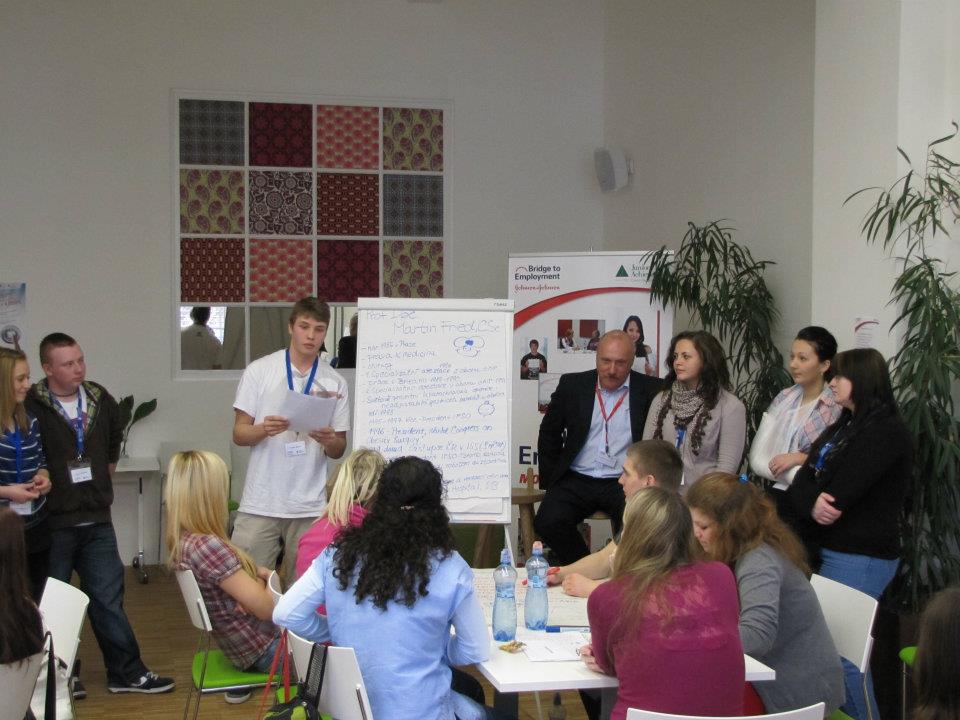 14th March 2012
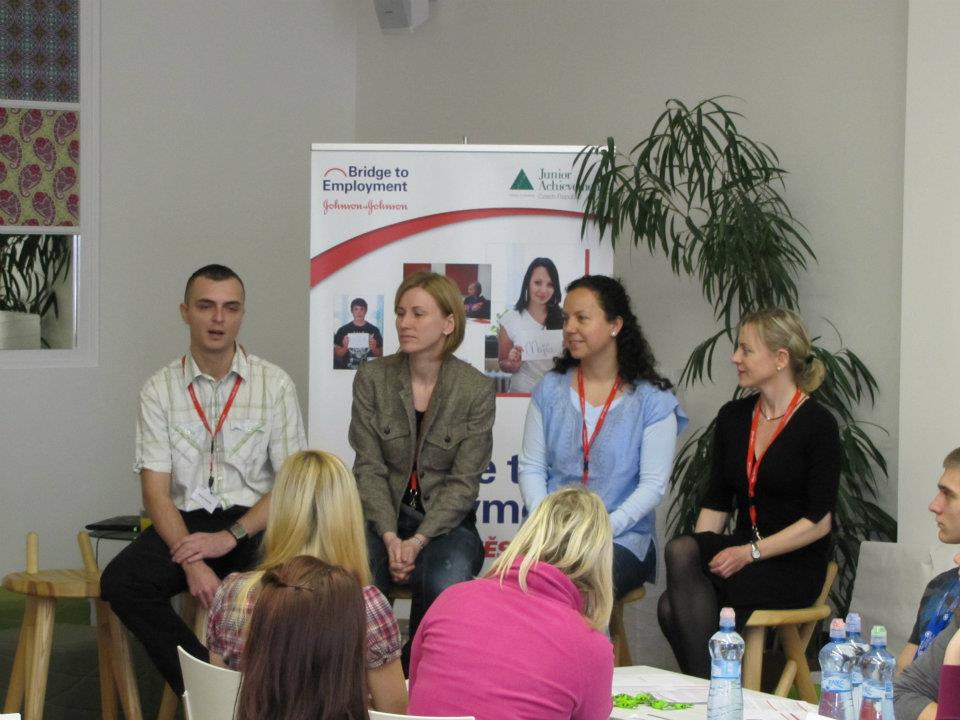 The Homolka Hospital Visit
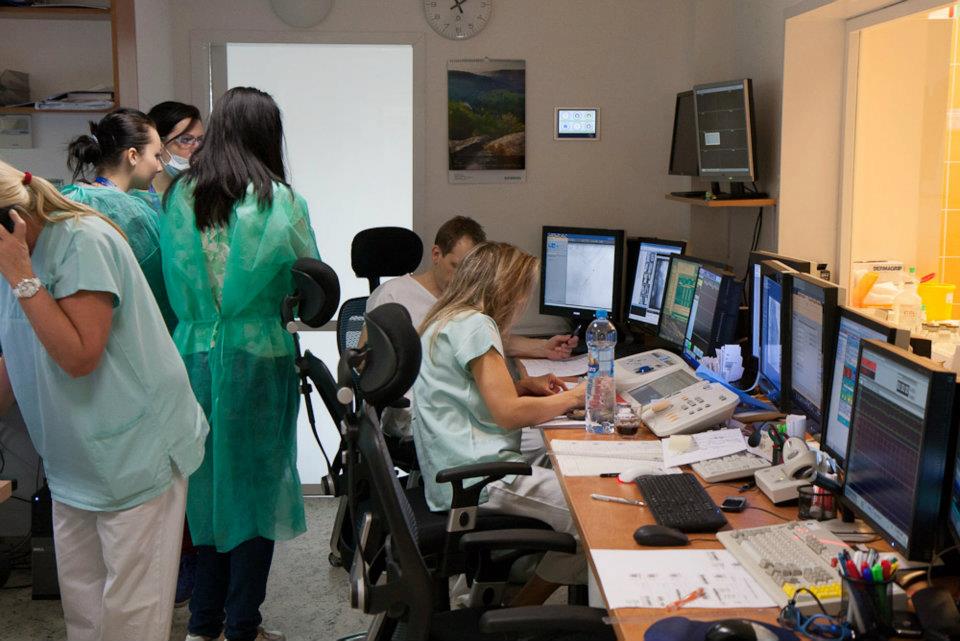 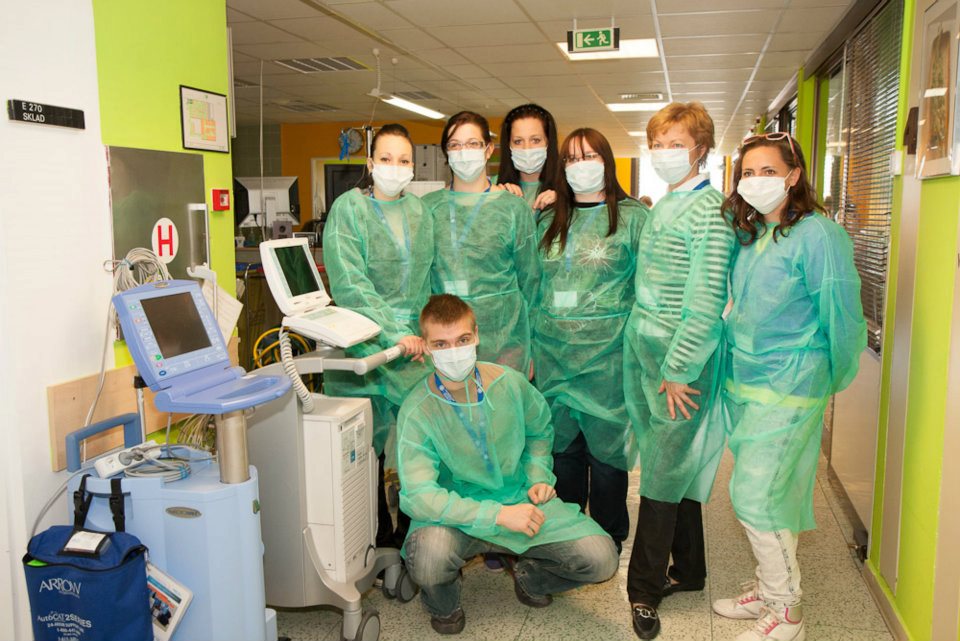 18th April 2012
Operation Direct Link – Live from… Cardiac Classroom
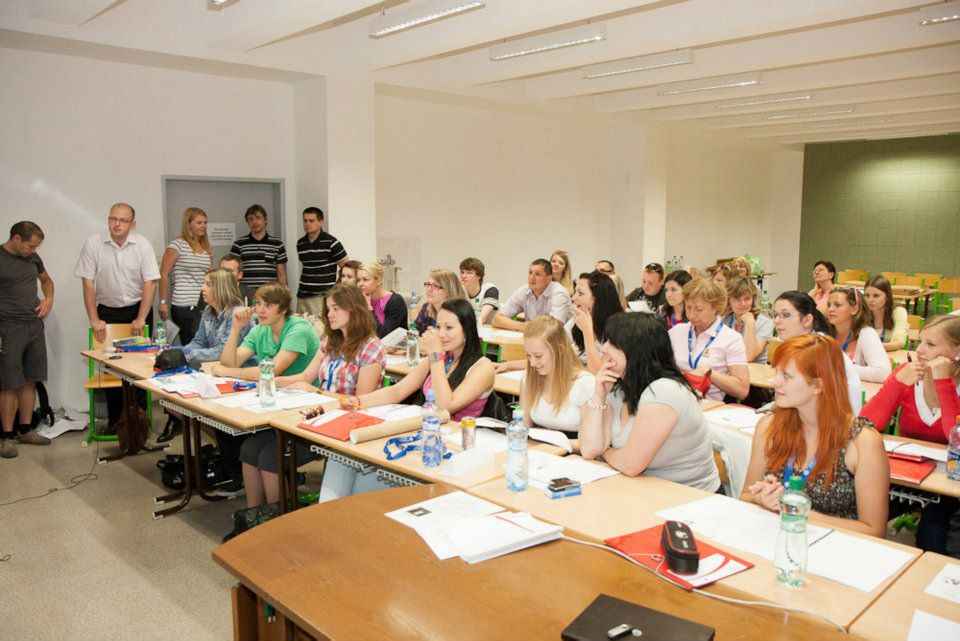 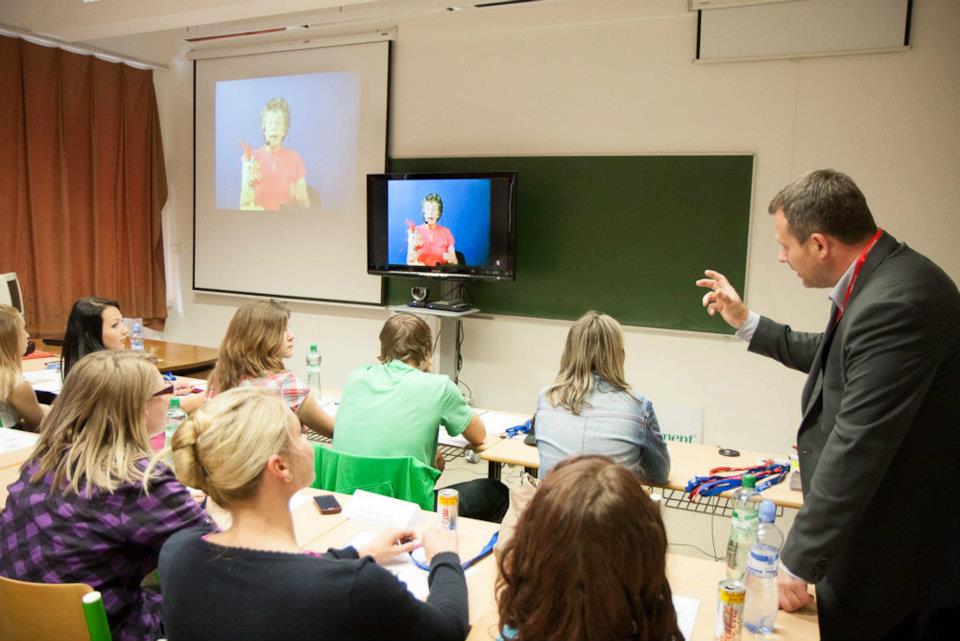 31st May 2012
Start of BTE Year of Obesity
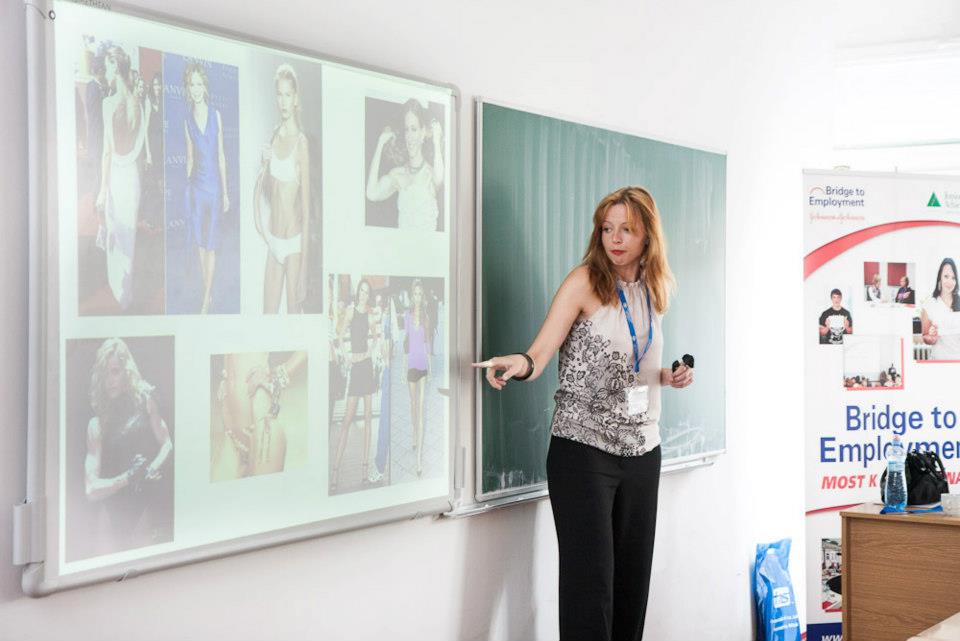 19th September 2012
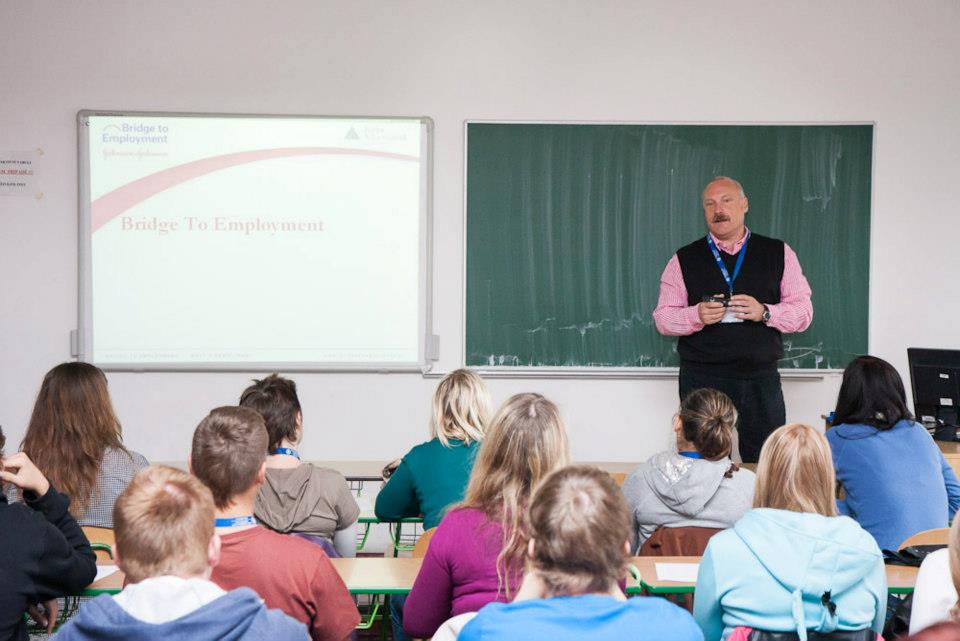 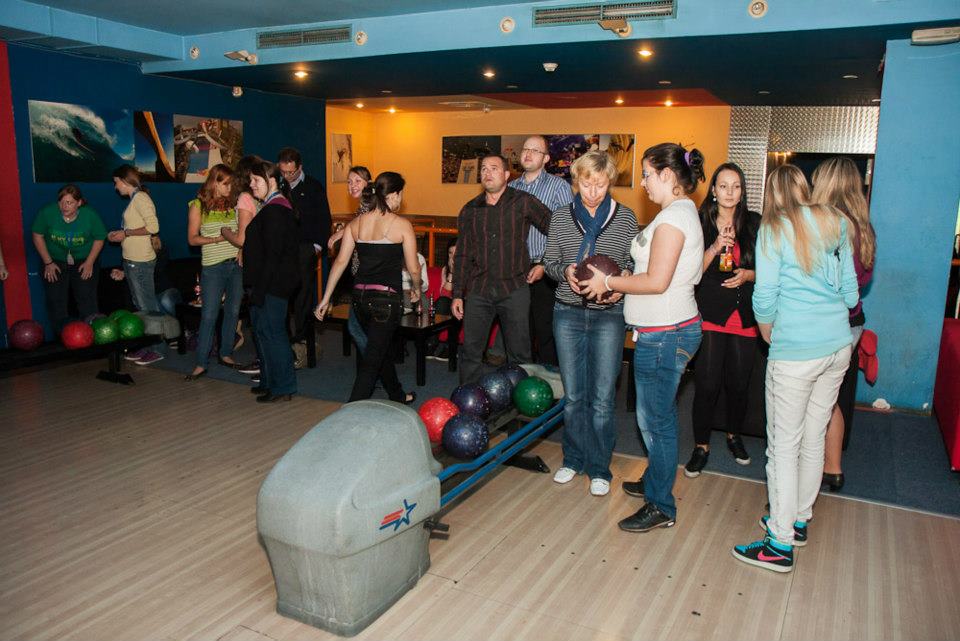 The OB Clinique Visit
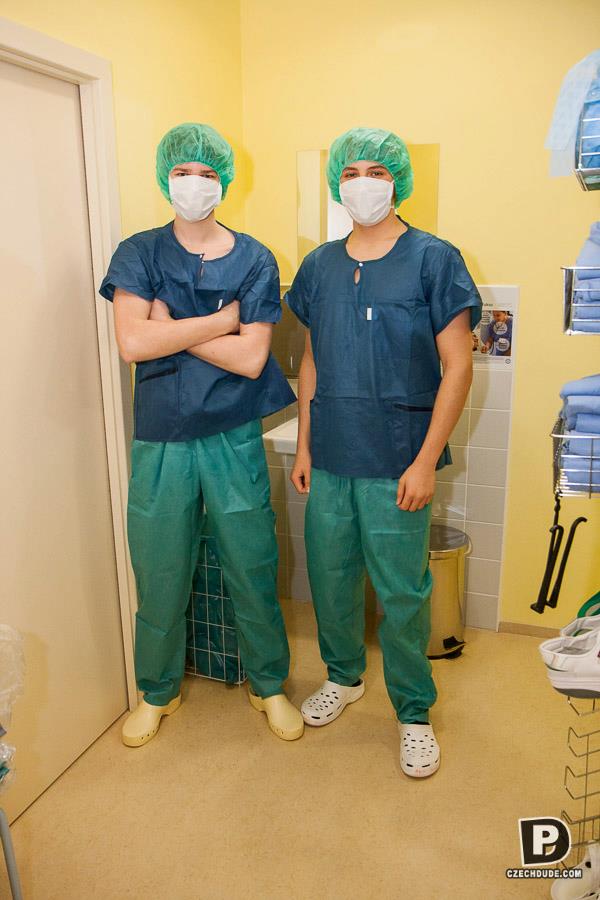 14th November 2012
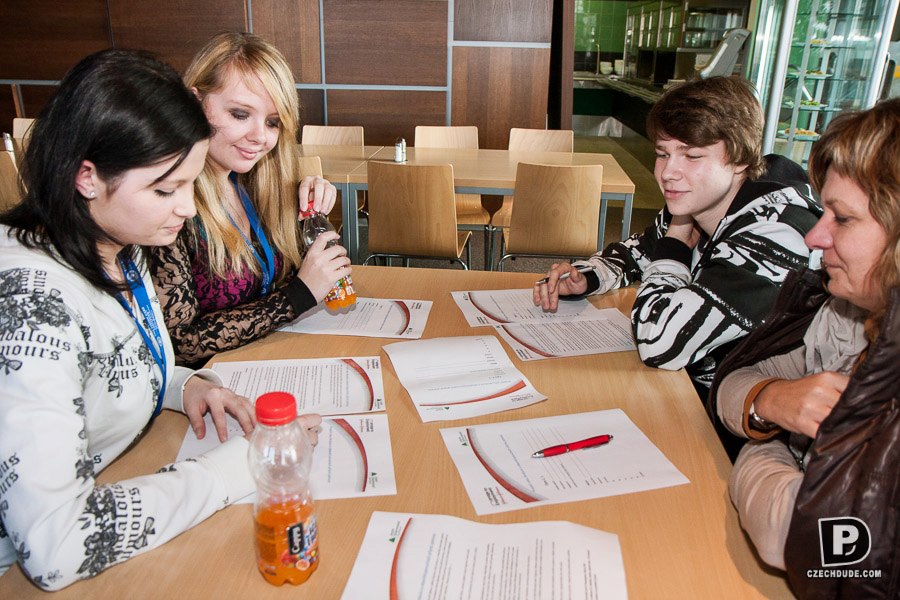 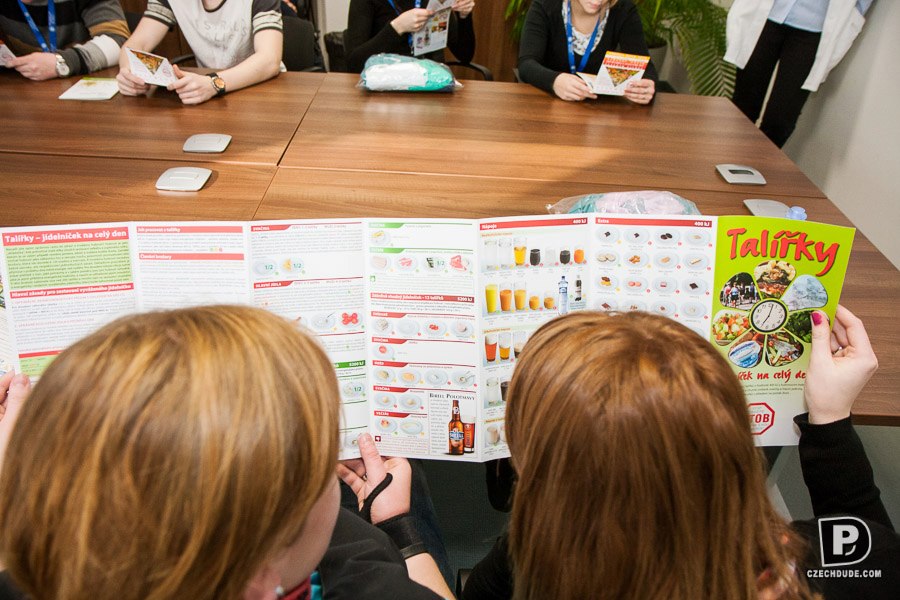 Ethics and Etiquette in Healthcare
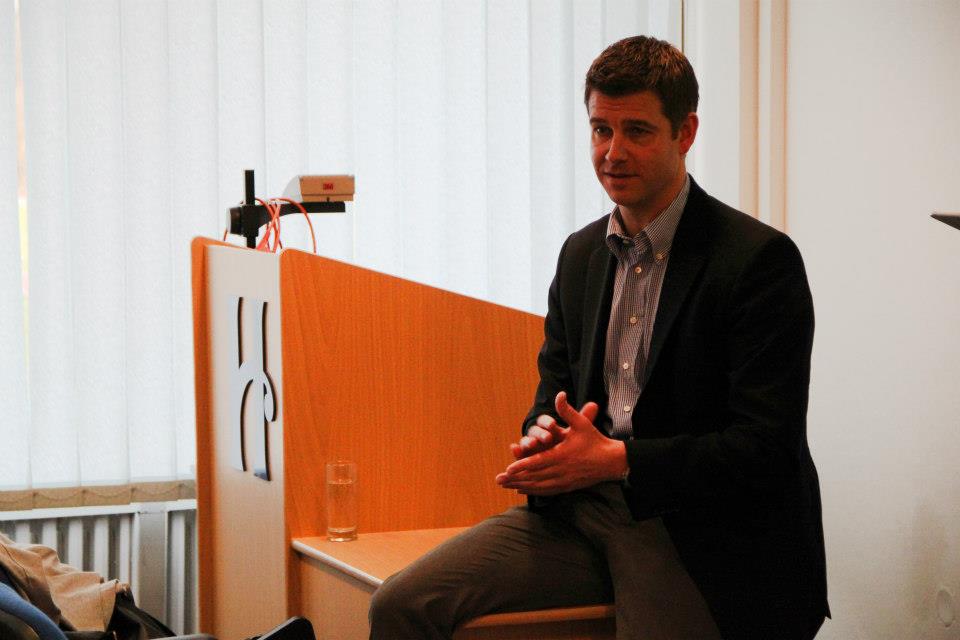 30th January 2013
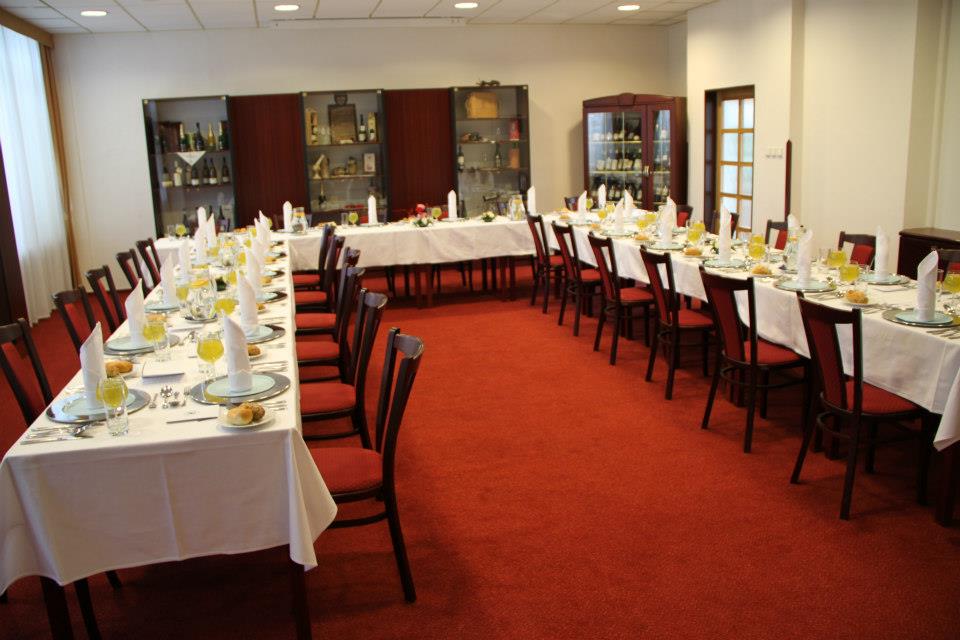 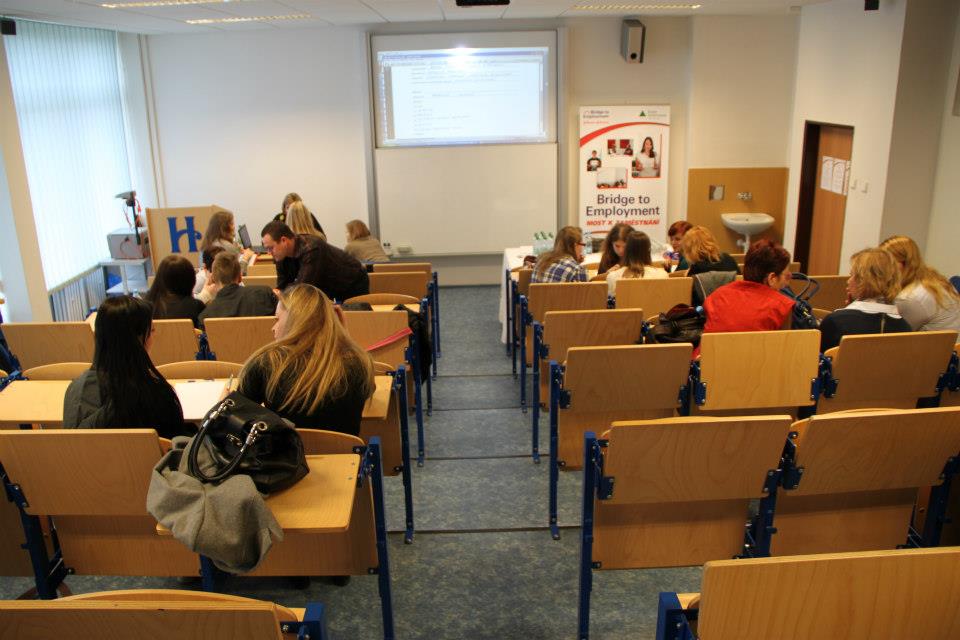 University Day
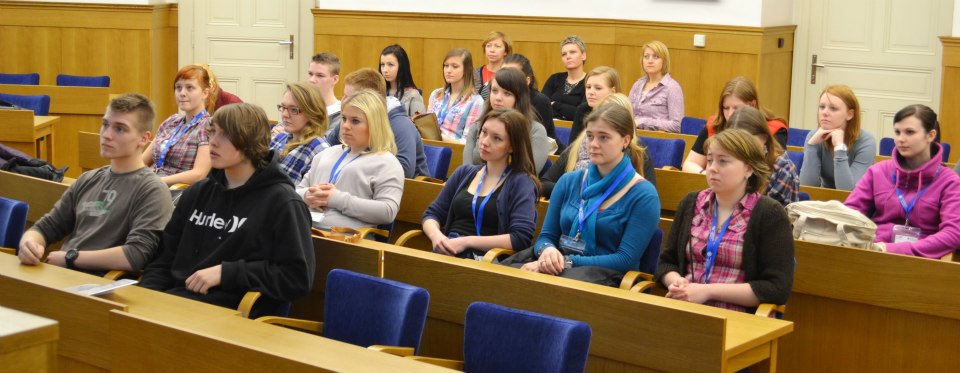 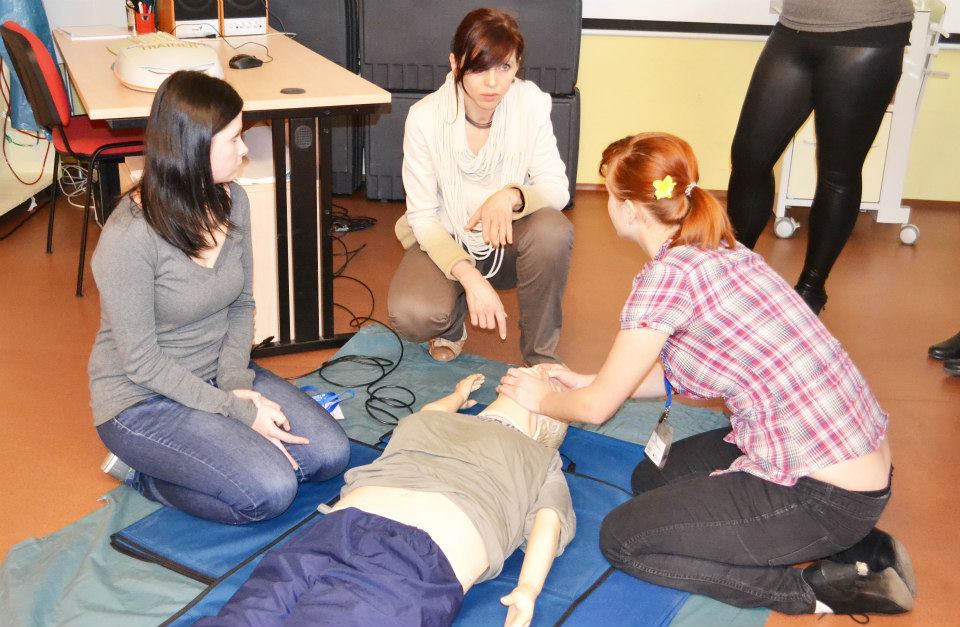 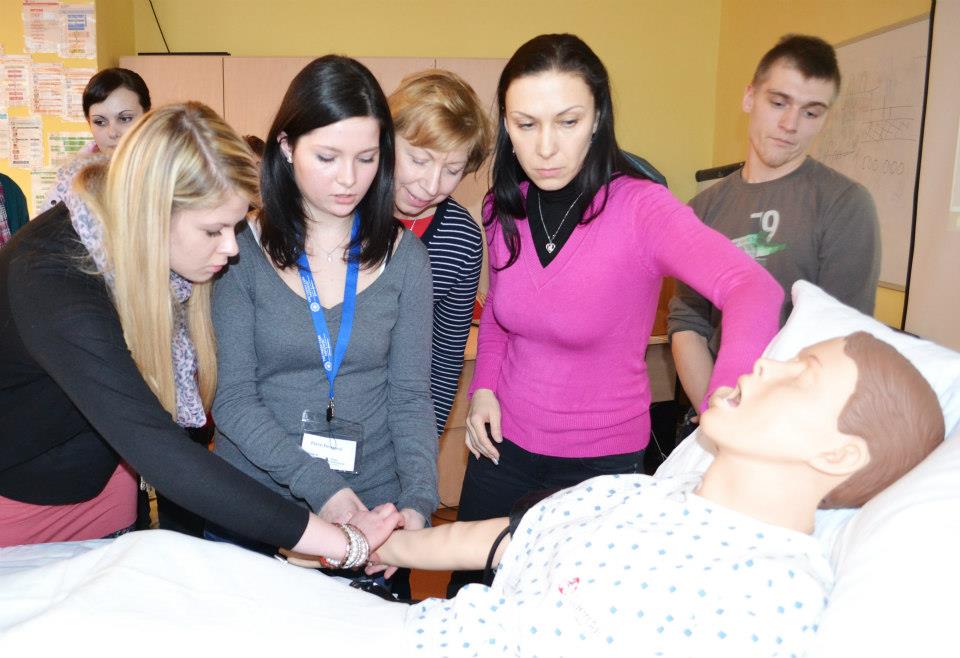 21st March 2013
Project Day
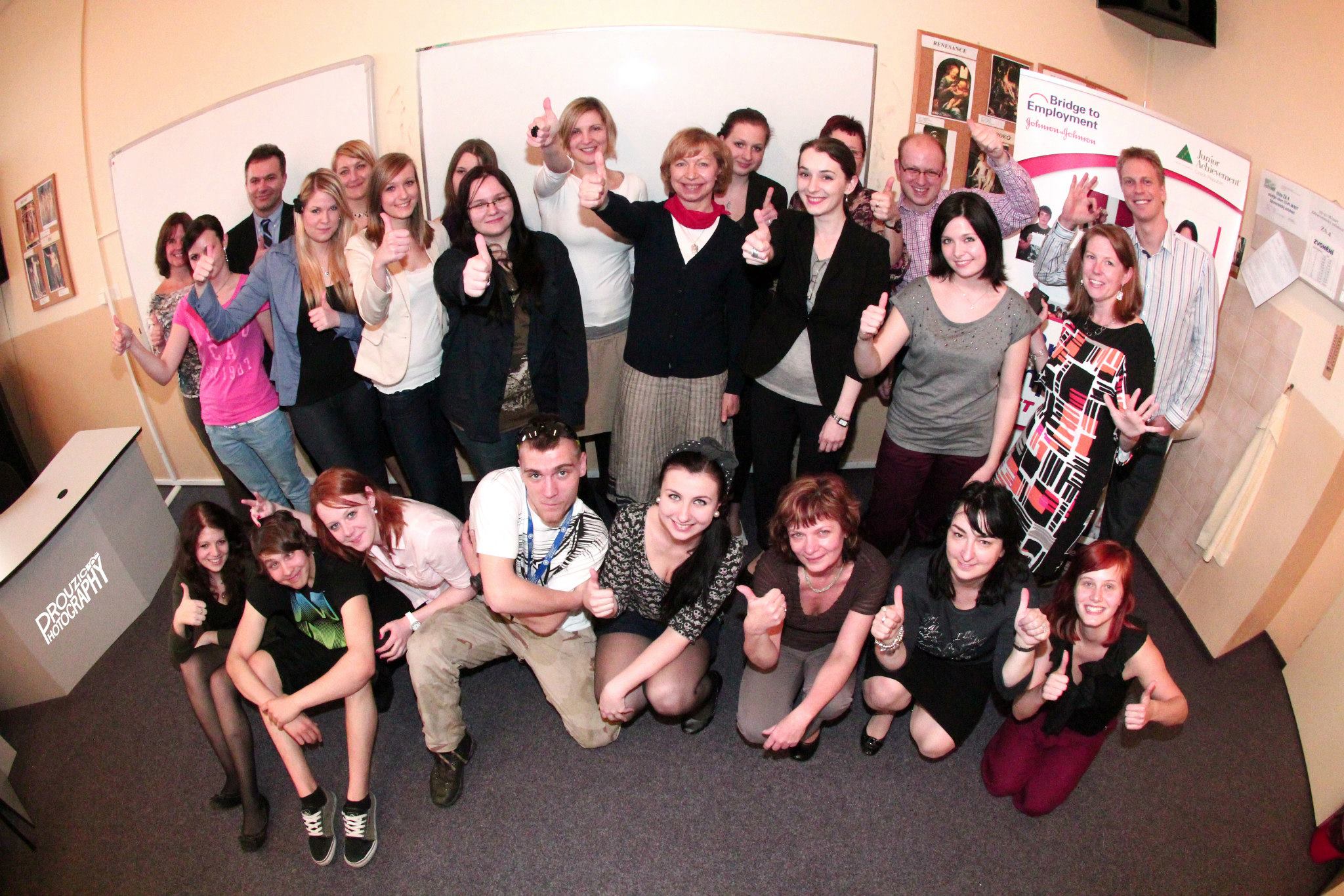 18th April 2013
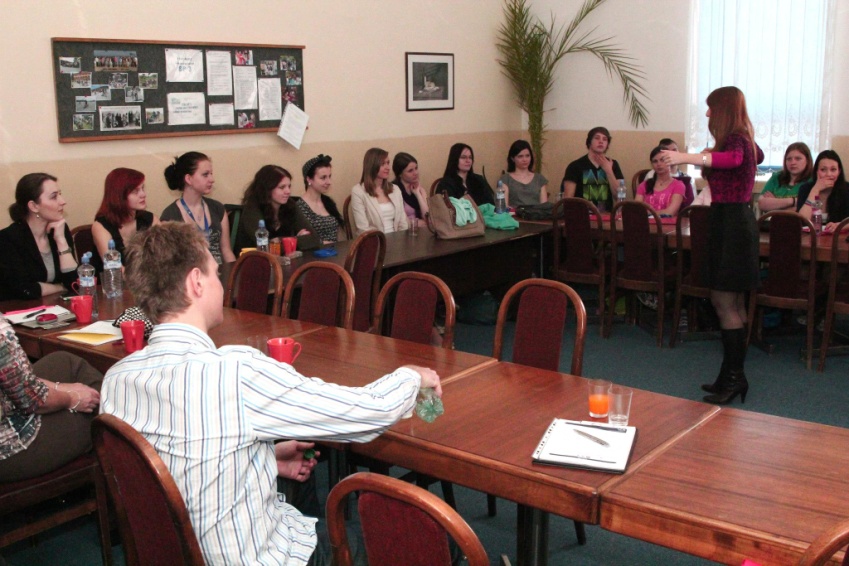 Operation Direct Link –  Live from… Neurosurgery
16th May 2013
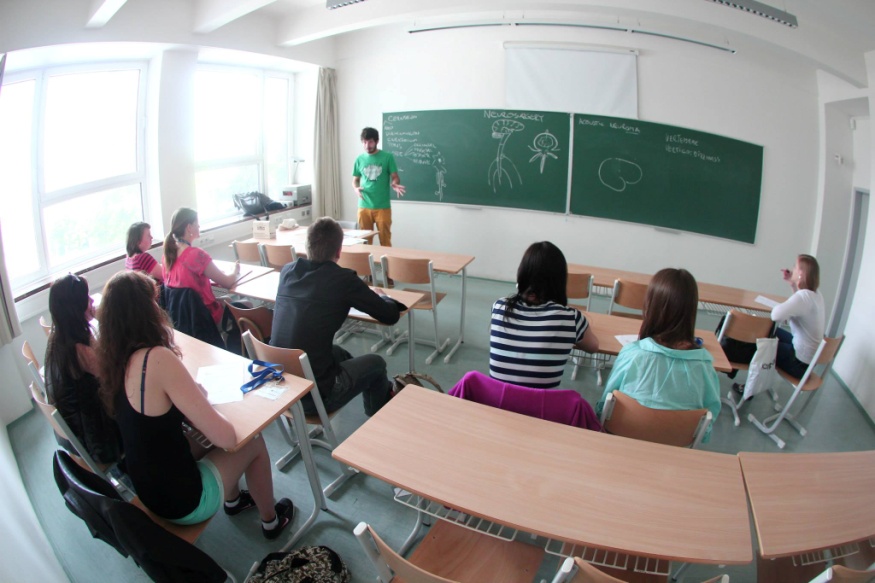 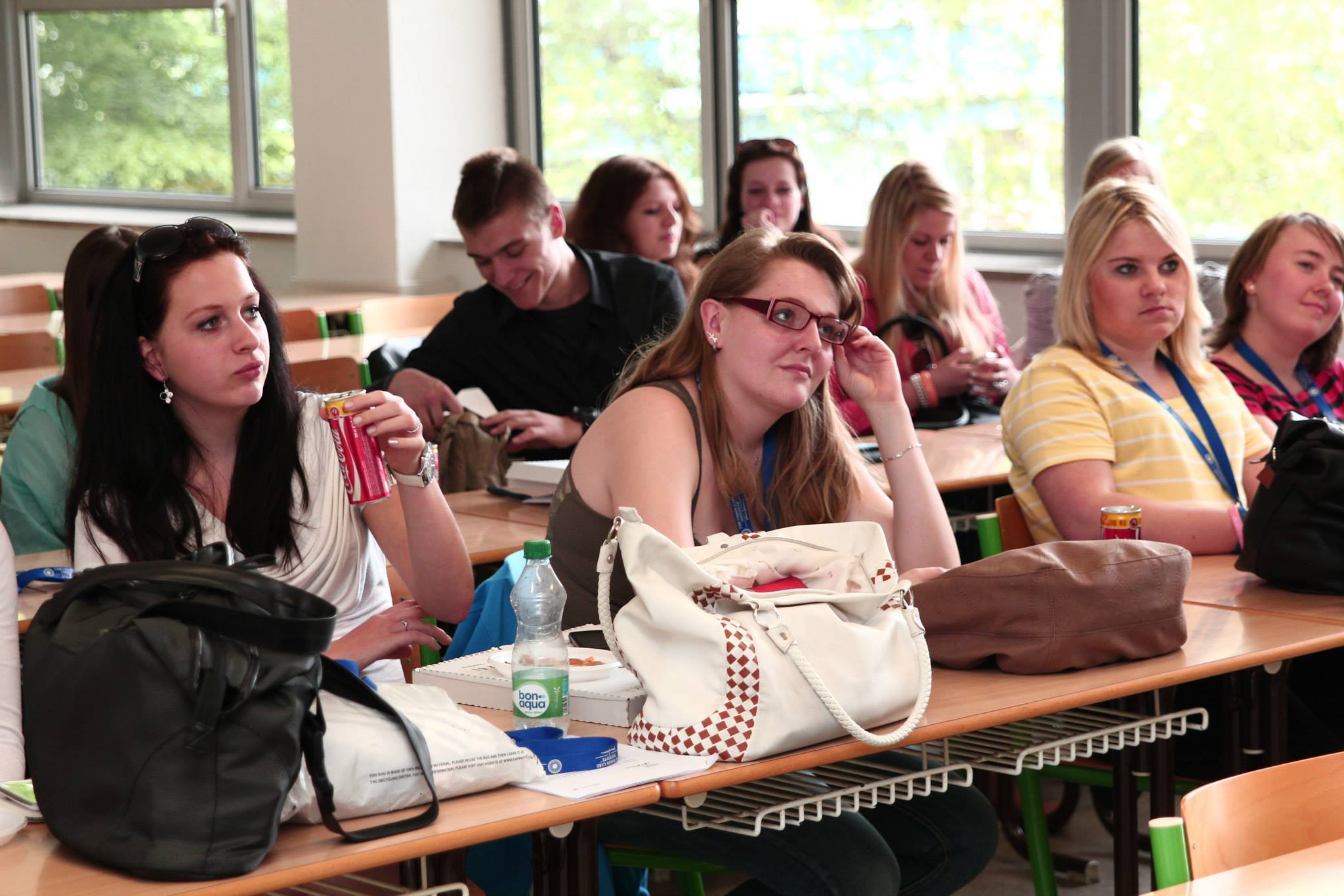 What are we going to do this year?
September 2013 – Breaking down first barriers
November 2013 – I want to be an university student
December 2013 – What comes after highschool?January 2013 –Working in Healthcare is a mission..
March 2013 – Bridge to employment
April 2013 – BTE Graduation Ceremony